VisaPro Services Pvt. Ltd.
THE COMPANY
VisaPro Immigration Services LLC, USA
US based immigration law firm
Offices in US and India
THE COMPANY
VisaPro Services Pvt. Ltd., India
First and most comprehensive online immigration service provider in India 
Provide over 125 Immigration services to corporate and individual clients
THE DIFFERENCE
Our Culture
Multi-faceted environ integrated with professionalism, worthwhile work, trust, respect, and diversity.

A Team-oriented & amiable workplace with high ethical standards where employees are considered valued resources rather human capital

We believe in added value for work, commitment, and overall positive impact in every action we do.
THE DIFFERENCE
Global Operations
Exposure to progressive borderless work sphere
Excellent Growth Potential alongside international experience

Gain insight into global business practices
THE REWARDS
What you get:
Excellent training and support while working in a team environment
Excellent opportunity where you are rewarded for your successes 
Unique, upbeat and progressive culture where you control your financial future

Maximum application and improvement of your premium talents and skills
THE EARNINGS
We let you decide what you earn:
Where you start depends upon your skills and ability

No upper limits for people with the requisite passion and skills
Within 3-4 years you earn what others consider as the lifetime maximum in the industry
Client Relations Executive
VisaPro’s Client Relations Executive will:
Nurture existing clients as well as identify and cultivate new corporate clients

Present VisaPro services to the customers after analyzing business opportunities with the customers 
Generate reports on changes in the marketplace for the US office
Client Relations Executive
The ideal candidate should possess:
Practical experience of 0-2 years in customer service, sales, marketing, business development or related areas.

A positive attitude, be extroverted & persuasive in nature.
Excellent communication, and presentation skills
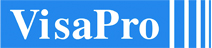 Best Place for the Best People to work.
Email: indiahr@VisaPro.com